A few thoughts on Consortia and DUNE Project Office (DPO) collaboration
First task is to identify the scope of your consortium, building on your list of deliverables
This leads to the development of a WBS (work breakdown structure) – a logical means to organize your work to deliver your subsystem. This also means understanding the boundaries with other subsystems
The WBS should form the basis for developing your schedule.
1
DUNE Schedule
Consortium/Technical Lead is responsible for
Establishing project technical and scientific requirements
Define scope
Develop Work Breakdown Structure (WBS)
Identify activities and durations
Develop schedule (MS Project)
Update and maintain consortium schedule
The schedules are developed/owned by the consortia
2
DUNE Schedule
DPO will provide
Guidelines for developing the consortia schedules
Initial ideas/format/template for schedule development
Support in developing and revising the schedules
Logically link all consortia schedules in one master schedule
Maintain and regularly update master schedule 
Updating the baseline schedule through the established change control process 
Collecting schedule progress information on a monthly basis from each Consortia
Providing schedule reports to consortia and project manager
Working with Consortia to develop mitigations for possible schedule slippage
Schedule development will be an iterative process
Goal is to compete the master schedule by October 2018 (in advance of TDR and LBNC review)
3
Timeline for Developing DUNE Schedule
4
WBS Development – Option 1
APAs
Institution A
Institution B
Institution C
Design
Design
Design
Procurement
Procurement
Procurement
Production
Production
Production
5
WBS Development – Option 2
APAs
APA Commissioning
Design APA Tooling
Procurement
APA Production
APA Installation
Institution A
Institution A
Institution A
Institution A
Institution A
Institution B
Institution B
Institution B
Institution B
Institution B
Institution C
Institution C
Institution C
Institution C
Institution C
6
WBS Dictionary Example
DocDB-427
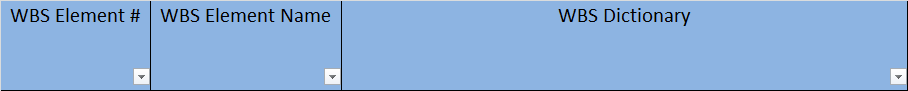 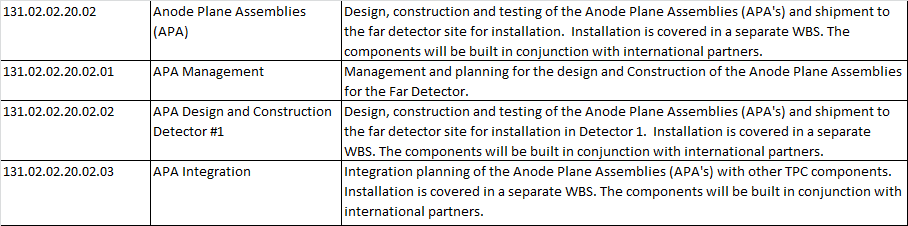 7
Schedule Development Flowchart
Define Activities, Durations, Relationships
Identify Scope
Link all Schedules Together
Identify Interface Milestones
Define WBS
Adjust Durations
Setup Schedule Template
8
Steps in Preparing the Schedule
Develop activity list and milestones at lowest WBS level 
Sequence project activities and milestones
Determine relationships between activities and milestones
Establish activity durations
Identify interfaces to other sub-systems
9
Think about the Interfaces to other systems
Example from Single Phase
10
High level schedule milestones
11
Some future work to consider…
Consortia need to review and propose modifications or updates to the requirements (DocDB-112) [These are under change control and managed by Elaine as LBNF manager & Eric as TC]
Consortia will need to develop Interface Control Documents. Various ICDs are in SharePoint and DocDB. Currently these describe DUNE/LBNF Interfaces and ProtoDUNE-SP interfaces.
LBNF/DUNE has a Risk Register in SharePoint and in Excel files. Some version of this should be updated and maintained. This relates to items that may be a risk for schedule delay.
DUNE maintains a list of Recommendations from our many reviews. The recommendations for your subsystem must be considered and responses developed and/or implemented.
…Don’t forget installation, testing (QC) plans and commissioning…
…
12